Figure 20. Summary view of the major ipsilateral cortical connections of areas 45A and 45B and mean percent distribution ...
Cereb Cortex, Volume 20, Issue 1, January 2010, Pages 141–168, https://doi.org/10.1093/cercor/bhp087
The content of this slide may be subject to copyright: please see the slide notes for details.
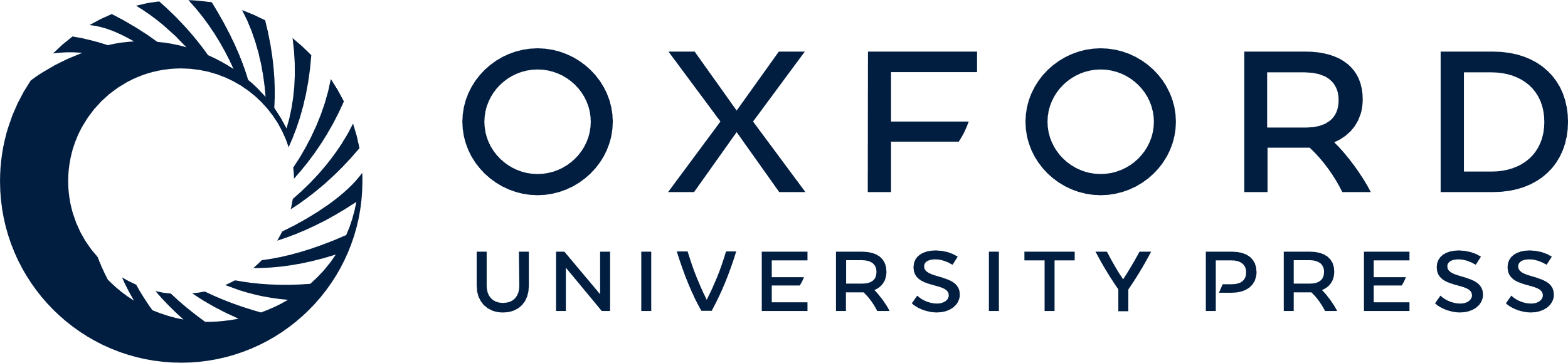 [Speaker Notes: Figure 20. Summary view of the major ipsilateral cortical connections of areas 45A and 45B and mean percent distribution of the retrograde labeling observed in the cases of injections in areas 45A and 45B listed in Table 2. Abbreviations as in Figures 1 and 5.


Unless provided in the caption above, the following copyright applies to the content of this slide: © The Author 2009. Published by Oxford University Press. All rights reserved. For permissions, please e-mail: journals.permissions@oxfordjournals.org]